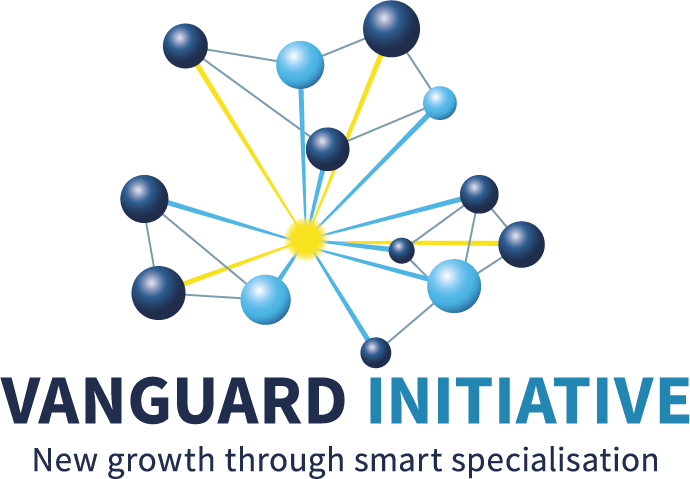 Hydrogen Pilot Summit 18th November 2024 Demo case:H2 Networks and Portfolios
Lombardy region
Fabrizio Guarrasi, 
Innovation Manager at 
Lombardy Energy Cleantech Cluster – LE2C
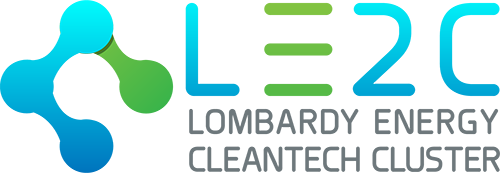 Networking & PortfoliosFrom where it began
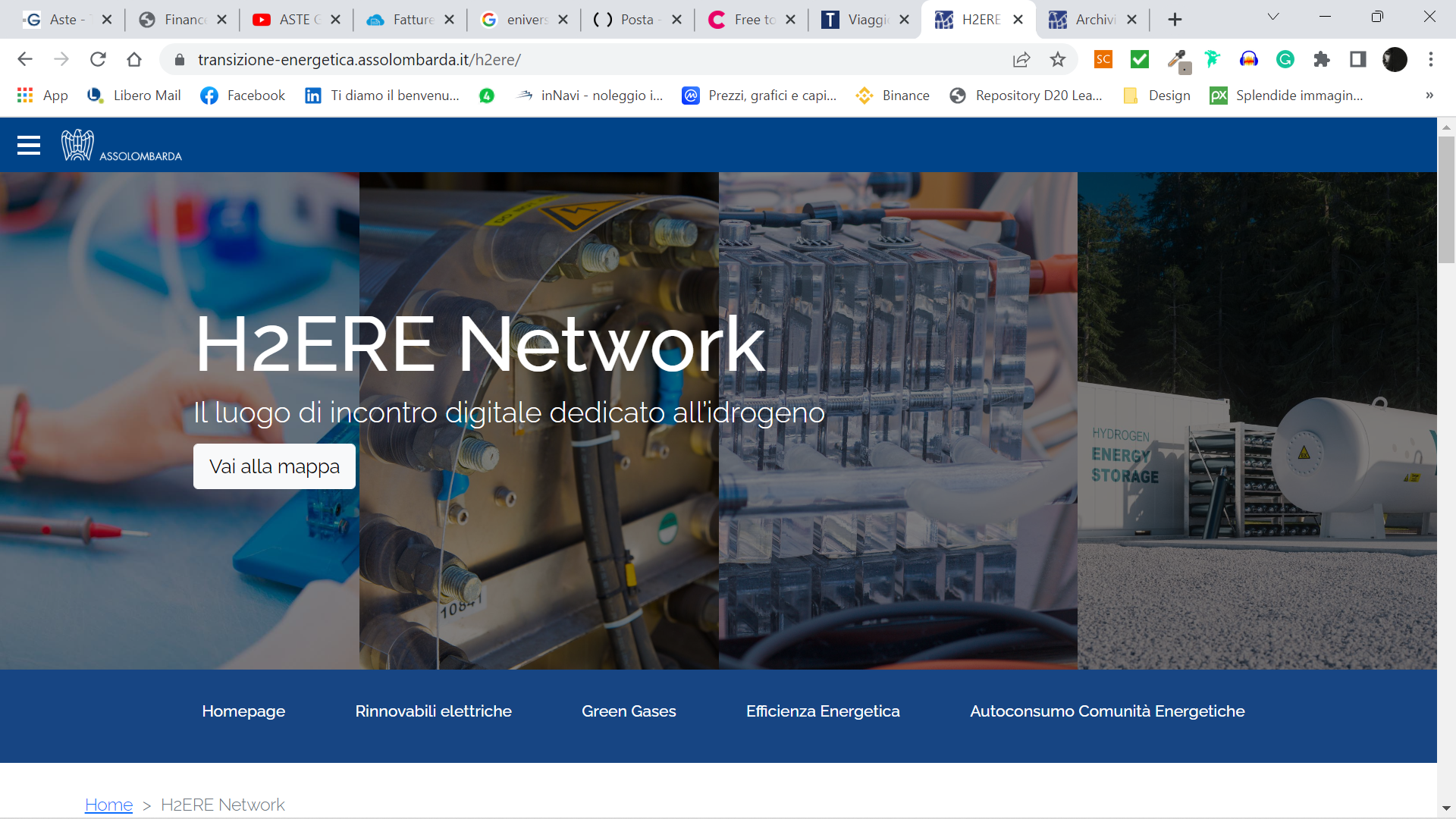 LE2C Cluster (as Lombardy representative) launched the H2ERE Network (Hydrogen Energy Research and Enterprise Network) project’s working web platform in 2023.

H2ERE Network is an interactive map that allows companies to identify and contact the laboratory or research center for their need in developing and testing innovative hydrogen-related solutions. 

In 2025, the platform will also be expanded at the EU level.
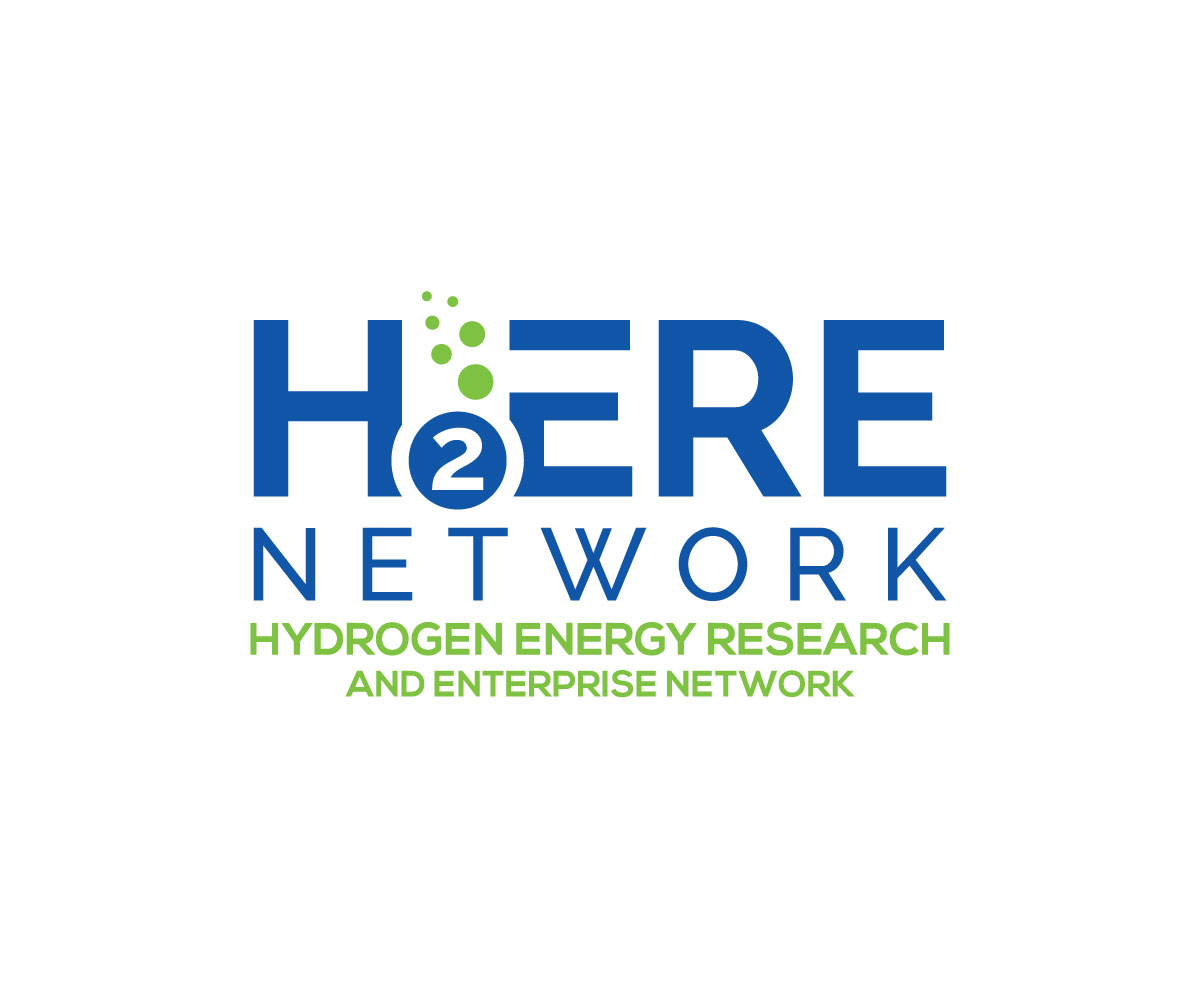 Networking & PortfoliosFrom where it began
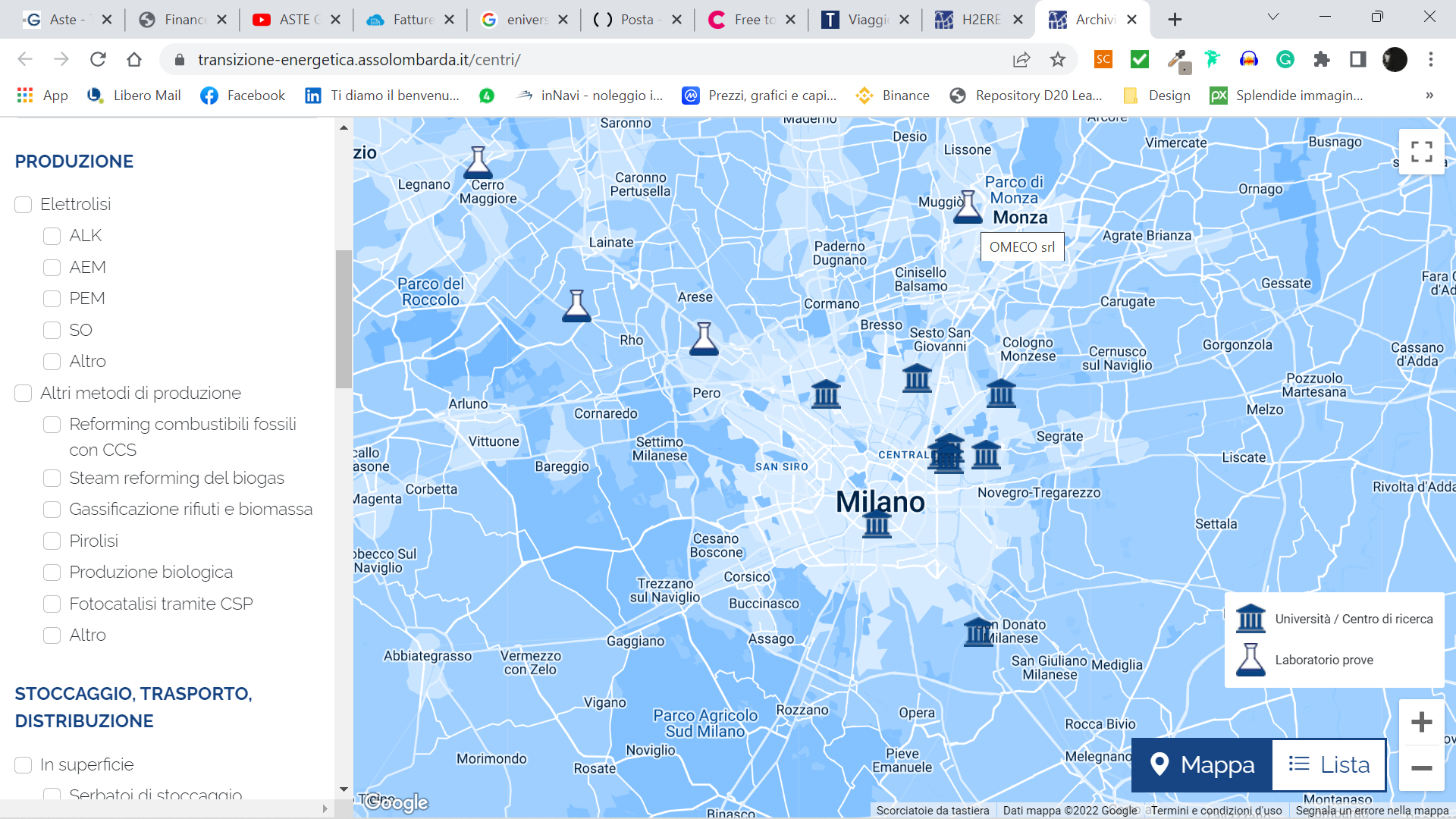 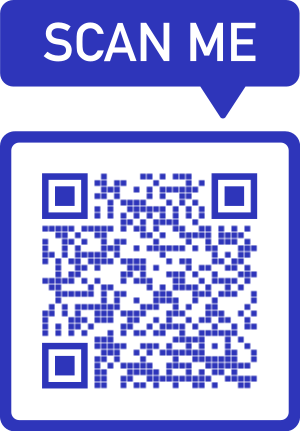 Hydrogen Energy Research 
and Enterprise 
Network
[Speaker Notes: Last April we, as LE2C Cluster and Lombardy Region, launched a new project “H2ERE NETWORK”, starting from the urgent need to facilitate dialogue between the worlds of research and industry to enhance the development of hydrogen by matching supply and demand.

These considerations led to the idea of creating a networking platform that aims to build a direct link between the worlds of research and industry. Facilitating the matching between companies that want to invest in the field of hydrogen, and universities, research centres and private laboratories that have the necessary infrastructure and know-how for the hydrogen technology development.

Industries, thanks to an interactive map and a list of keywords linked to the field of application (production, transport, storage, end uses, ...) , will be able to find a laboratory that can develop and test their solutions. In parallel, Research Centres and Academia will have a useful tool to make their infrastructures wider available and increase their business.

At the moment the platform is available only in Lombardy but we are working to expand it at National and, in the future, European level. And I think that this Pilot may be an interesting opportunity to achieve it.]
H2 networks & portfolios
An introduction
Networking & PortfoliosIntroduction
Boost the interregional collaboration between companies and RTOs inside our Pilot and promote our regions’ SMEs and our R&I centers that are developing H2 solutions. 

Help SMEs and Research to diversify into the hydrogen sector.
Help them share their knowledge and infrastructures to co-participate in developing new hydrogen projects at the European level.
Enable new collaborations for SMEs in research, projects, and  funding
Leading region: Lombardy
Leading organization: Lombardy Energy Cleantech Cluster
N° regions involved: 5 (Lombardy, Scotland, Wales, Malopolska and Slovenia)
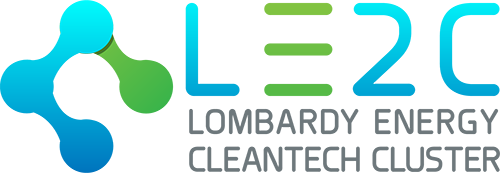 How we do that?Survey – made with Scotland
Regions involved in the survey: 15
Aragon
Asturias
Emilia Romagna
Friuli Venezia Giulia
Galicia
Gavleborg
Lombardy
Lower Austria
Lower Saxony
Malopolska
Norte
Saxony
Scotland
Slovenia
Wales
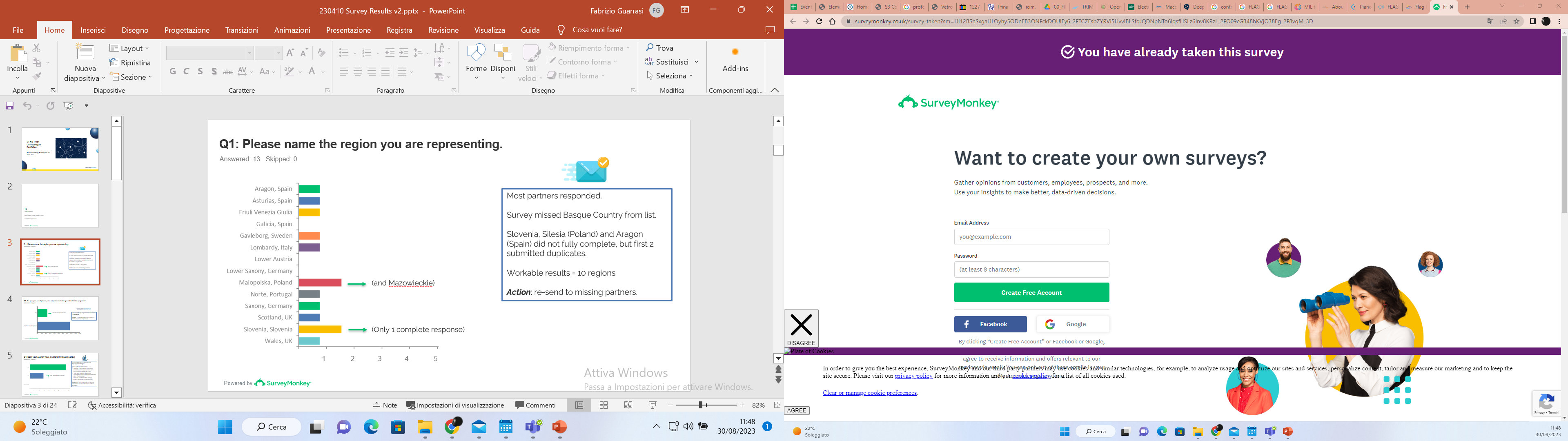 How we do that?Survey
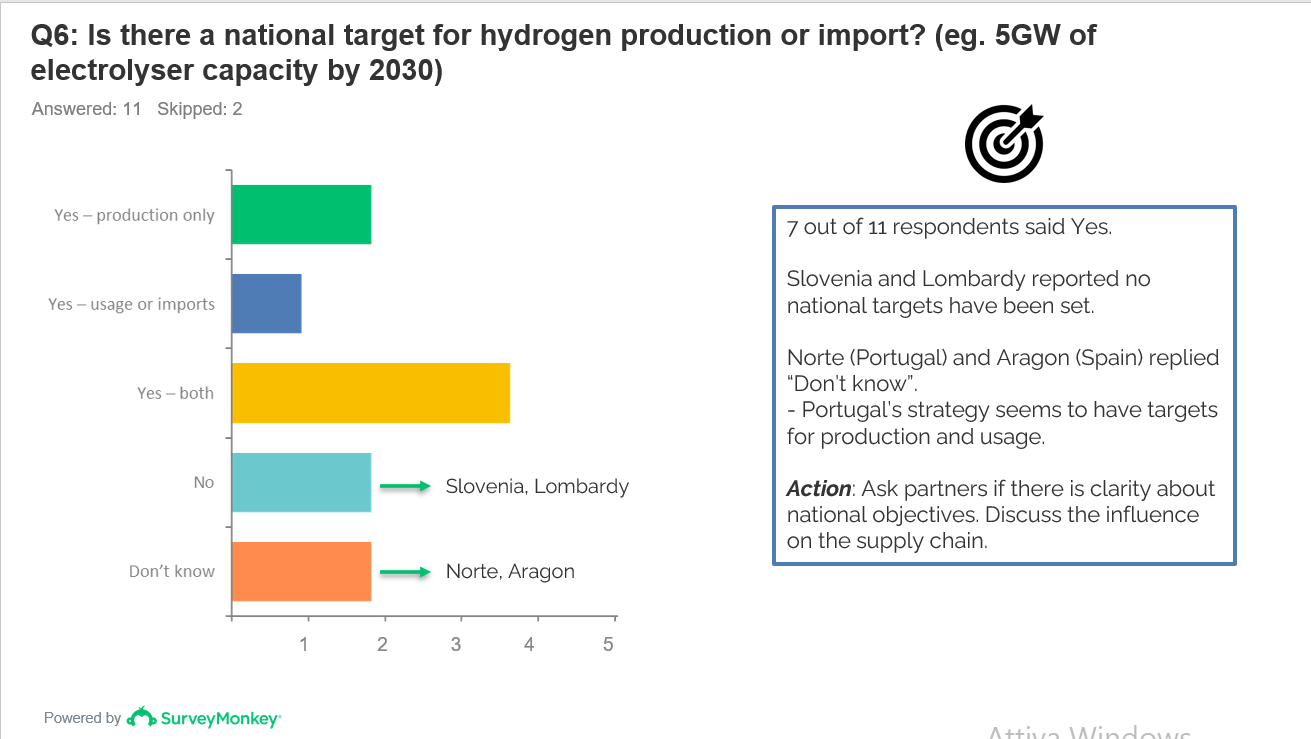 H2 Production
Industrial decarbonisation
Lower Saxony
Basque Country
Emilia Romagna
Scotland
FVG
Basque Country
Asturias
Gavleborg
Wales
Slovenia
Slovenia
Gavleborg
Wales
Asturias
Transport
Basque Country
Lombardy
Storage and distribution
Gavleborg
Lower Saxony
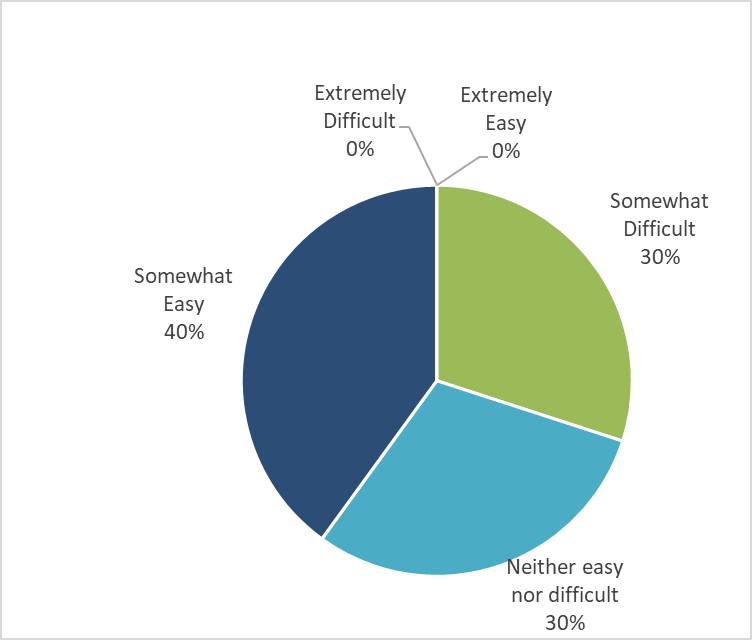 Lombardy
Wales
Scotland
Asturias
Emilia Romagna
Innovation and testing
Basque Country
Lombardy
Wales
Malopolska
Asturias
Saxony
Basque Country
Emilia Romagna
FVG
Emilia Romagna
Saxony
Future opportunities to collaborateMap of H2 Pilot’s use cases
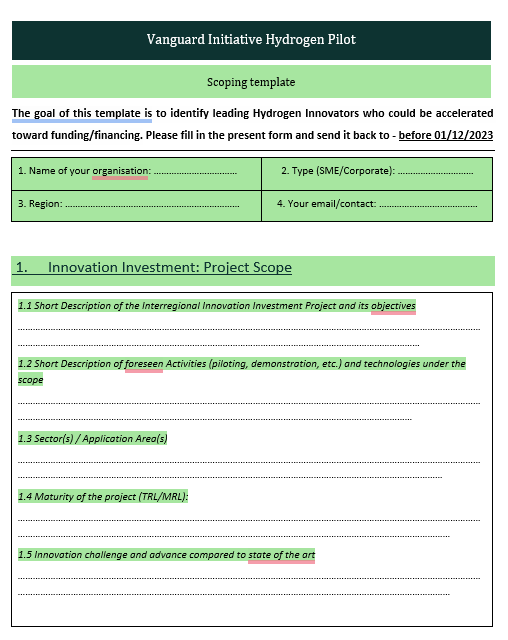 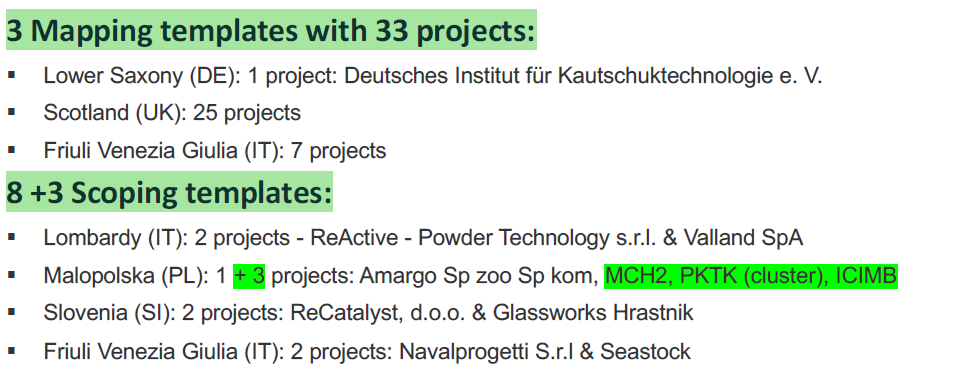 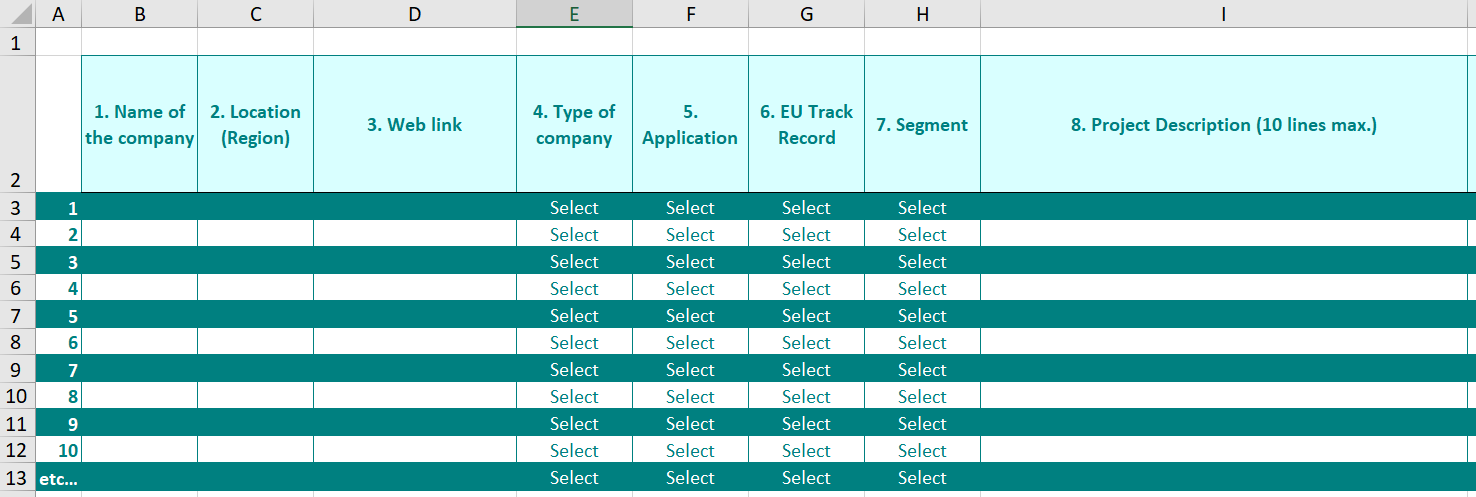 Future opportunities to collaborateMatchmaking event
H2 Pitching & Matchmaking event
1st March 2024
KEY - The energy transition expo
Rimini (Italy)
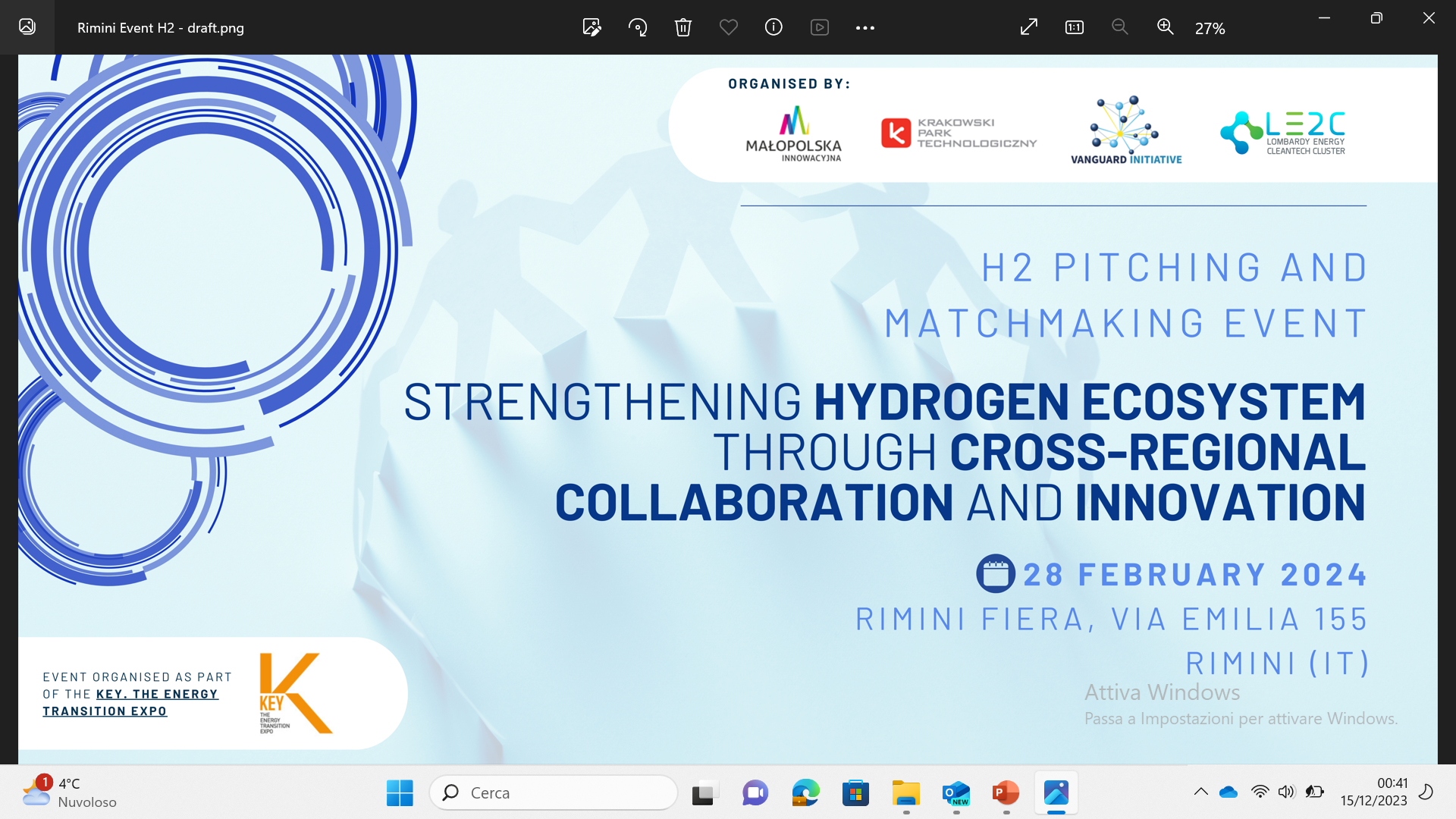 Presentation of innovative hydrogen projects and matchmaking with hydrogen stakeholders. 

Objective: create partnerships to develop EU projects
Future opportunities to collaborateMatchmaking event
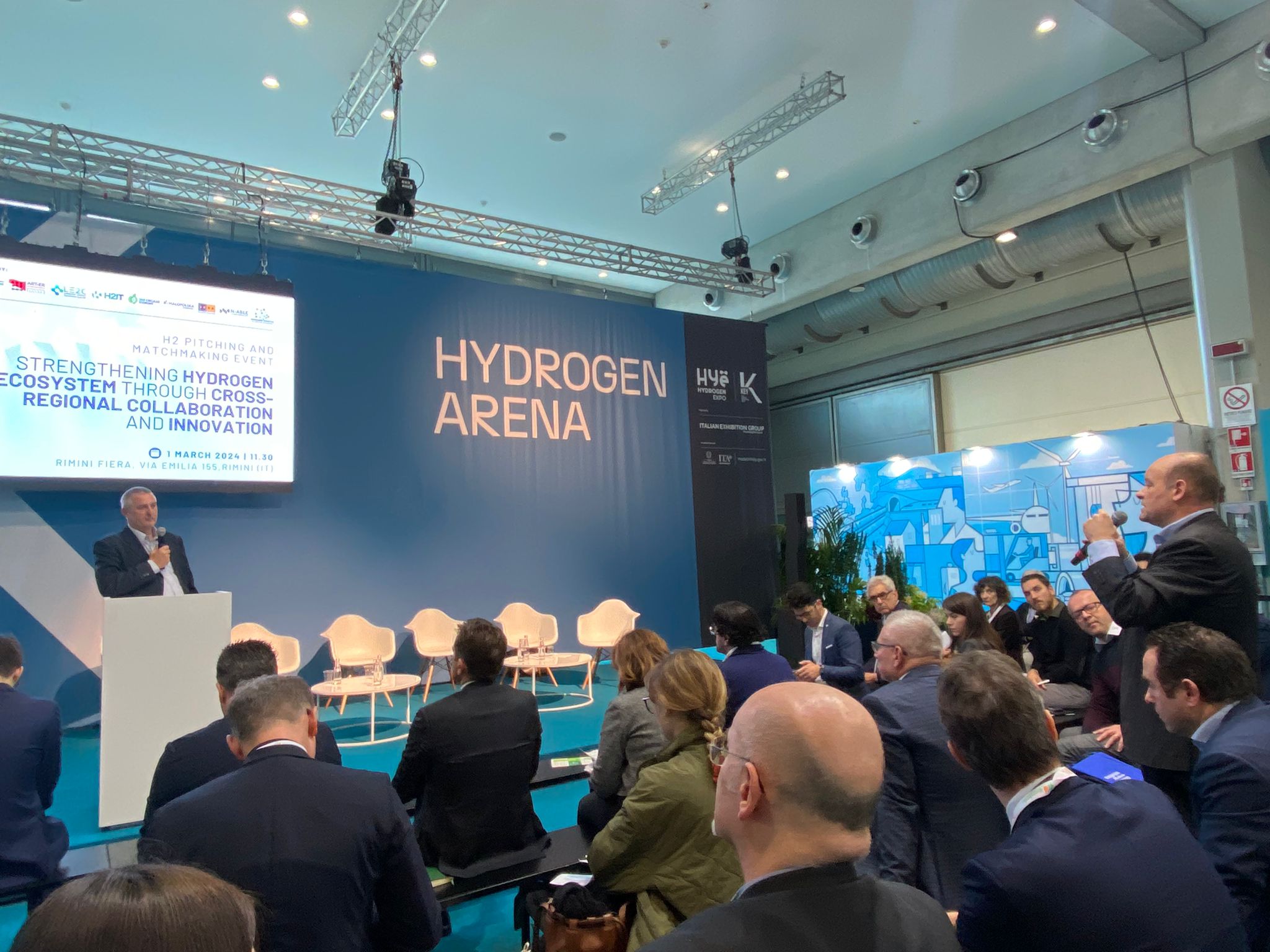 H2 Pitching & Matchmaking event
Approximately 55 participants
13 selected pitches:

4 Lombardia    
4 FVG
2 Slovenia
1 Emilia-Romagna
1 Malopolska
1 Scotland
3 thematic sessions:

Carbon-intensive industries
Production of H2
Maritime application
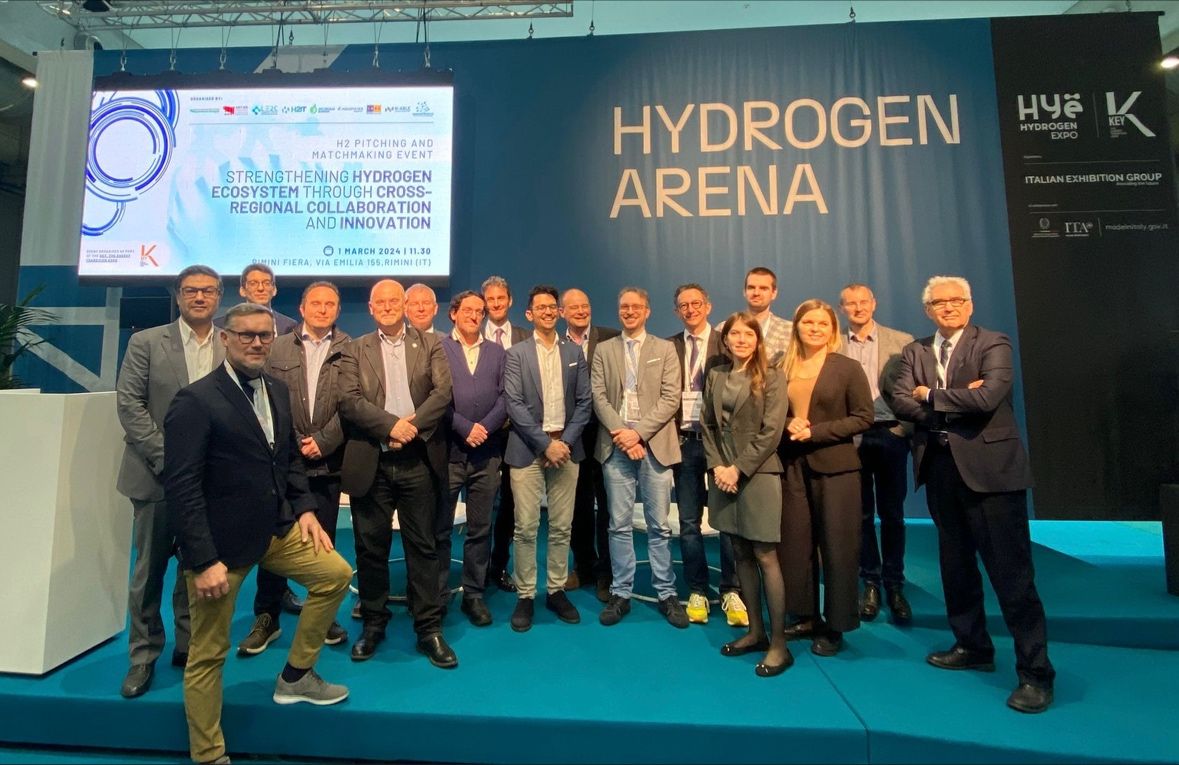 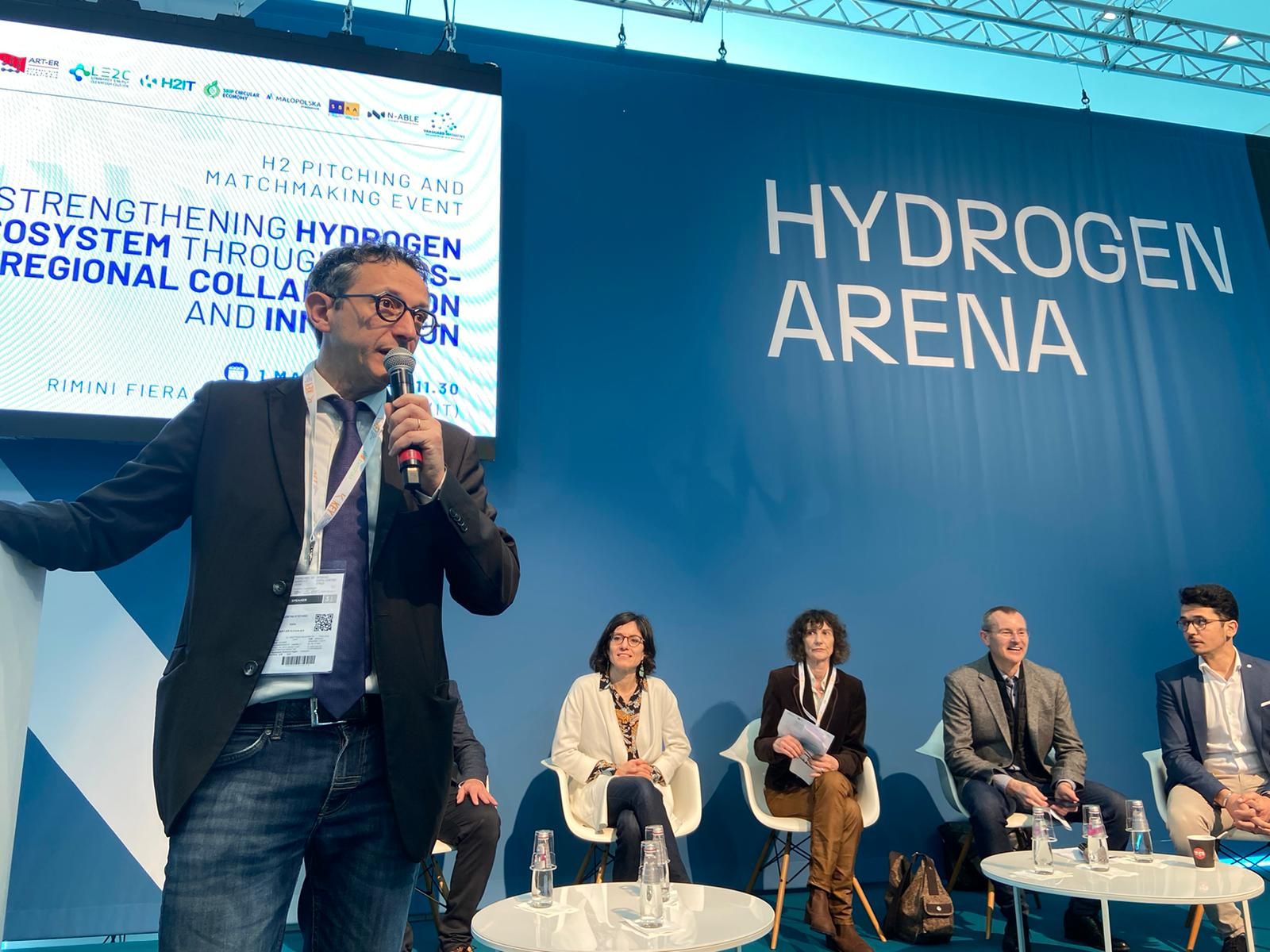 Future opportunities to collaborateMatchmaking event
Post pitching session in Rimini:
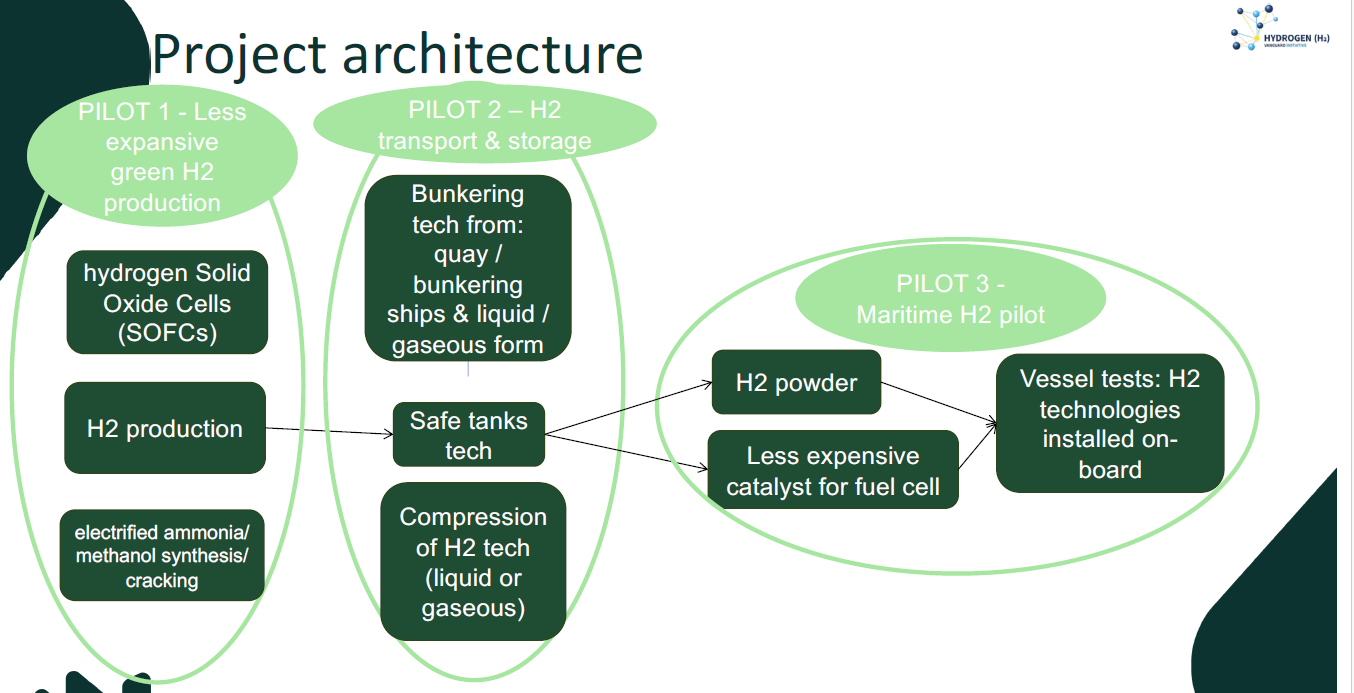 10 companies were selected 
from Lombardy, Emilia Romagna, FVG, Slovenia, and Malopolska and involved in an I3 project proposal.
Deadline 5th December.
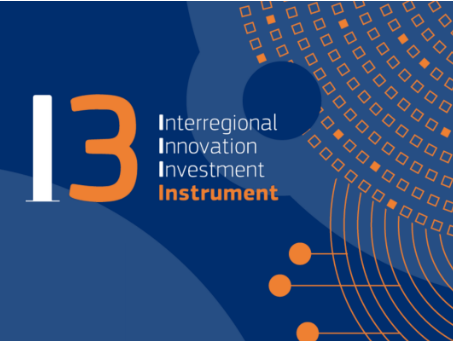 Next steps
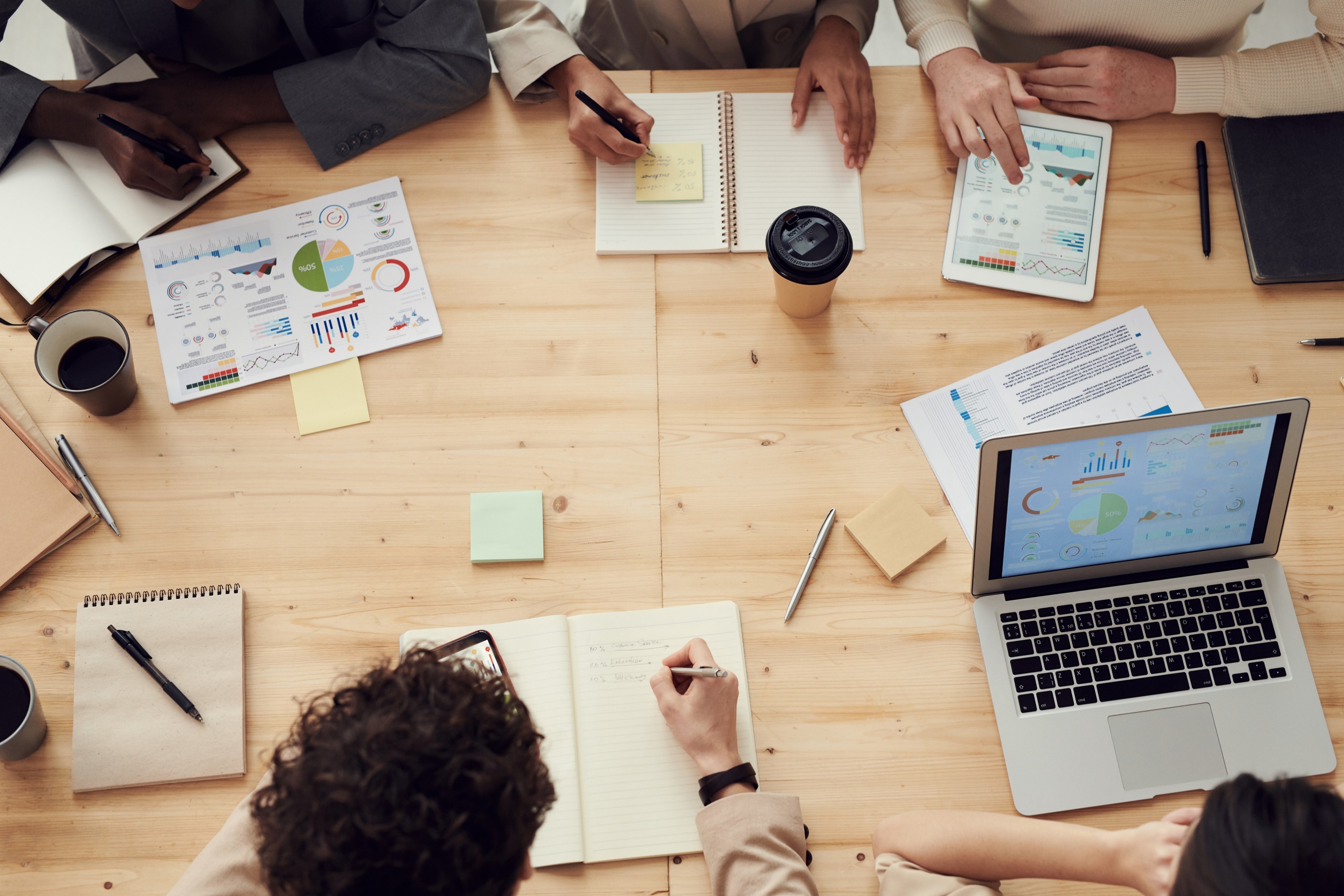 Circulate templates for missing regions (regional expertise + H2 projects): regions interested?
Implement our demo case group: regions interested?
Funding opportunities to finance our work and our project
So if you are curious and interested in our Demo, please let us know 
Thank you for your attention.
H2 network & portfolios demo case
Lombardy
Fabrizio Guarrasi,
Lombardy Energy Cleantech Cluster (LE2C)
f.guarrasi@energycluster.it